EcoVision
Know the truth
OUR GOAL
Sensibilizzare gli utenti sull’impatto ambientale che ha un prodotto durante la sua produzione e il suo utilizzo.
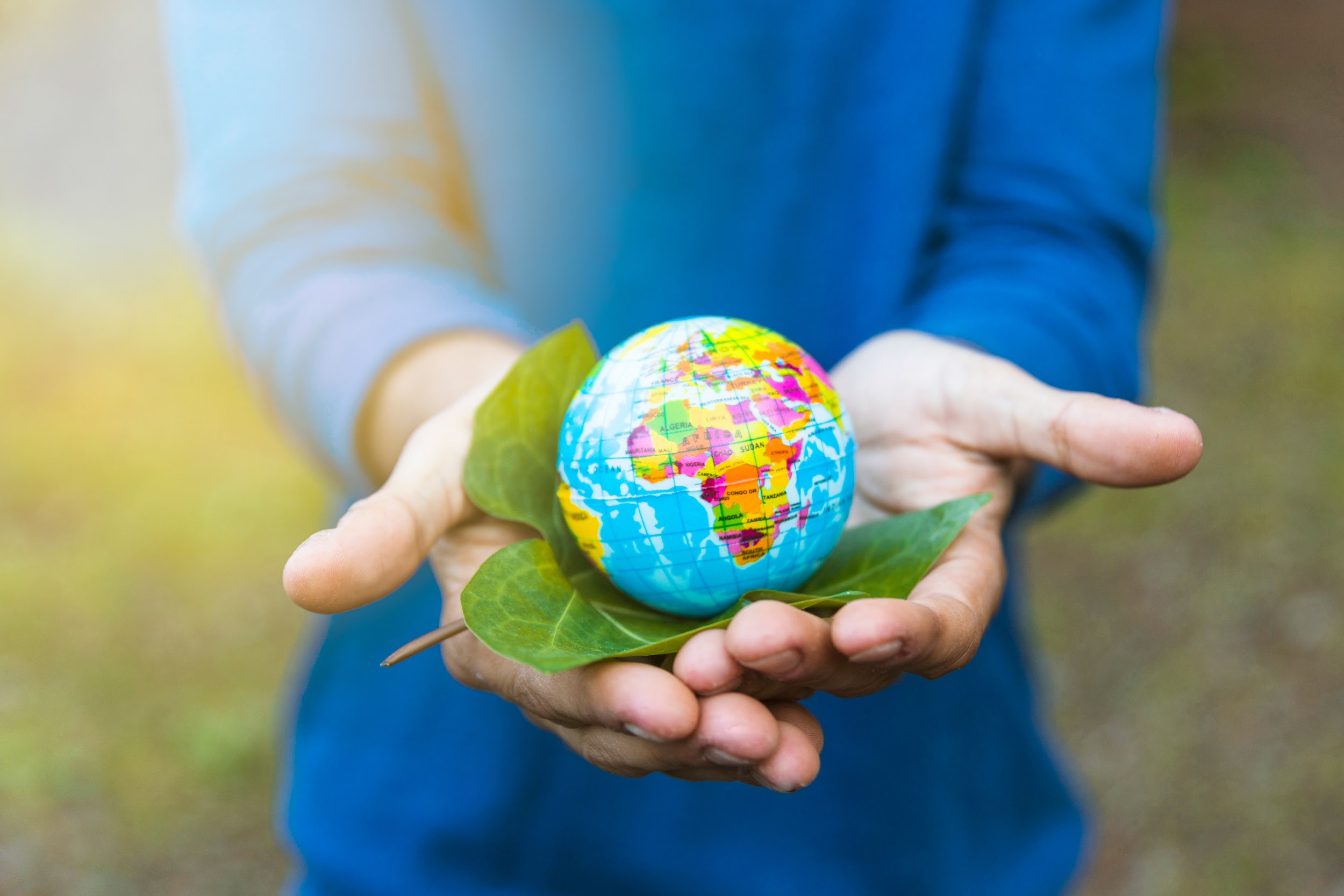 L'EPA stima che il 75% dei rifiuti americani sia riciclabile, ma ne ricicliamo solo circa il 30%
Some Stats
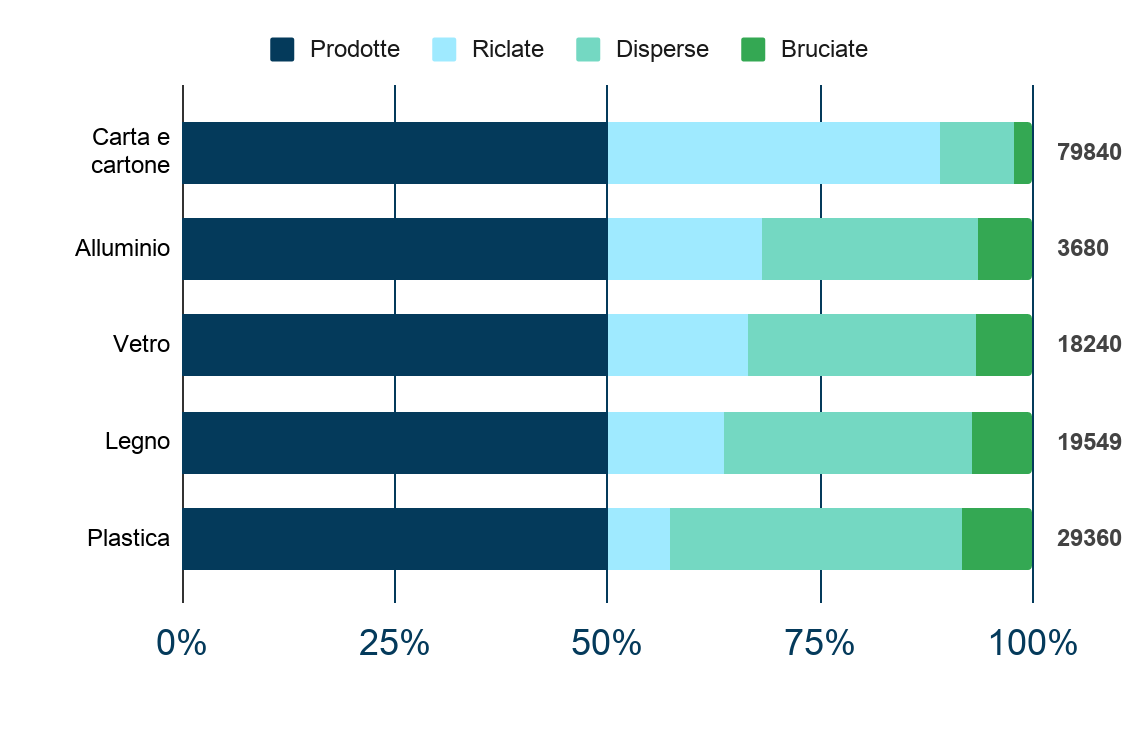 Containers and Packaging
La maggior parte dei rifiuti sono contenitori e imballaggi per avvolgere o proteggere beni, compresi alimenti, bevande, farmaci e prodotti cosmetici.
VENUS
JUPITER
MARS
Some Facts
Alluminio
Carta
Vetro
Il riciclaggio delle lattine in alluminio consente di risparmiare il 95% dell'energia utilizzata per creare nuove lattine
Utilizzando carta riciclata, si contribuisce a risparmiare 26.000 litri di acqua per tonnellata di carta prodotta
Un contenitore di vetro può passare da un cestino a uno scaffale in soli 30 giorni
5,550,000,000,000
Watt consumati all’anno nel settore industriale
16,000 L
900 L
per 1 Kg di carne bovina
per 1 Kg di patate
OUR SOLUTION
AWARENESS

AUGMENTED REALITY

ENGAGEMENT
DEMO
Tensorflow
Vuforia
Prediction dell’oggetto usando tecnologie cloud
Riconoscimento dell’oggetto e visualizzazione delle informazioni
Sources and Tools used
Sources:
EPA
Greenerideal
Redbull
Wiki
Tools:
Docker
Kubernetes
Tensorflow
Unity 3D AR
ARCore
Java Spring
MongoDB
Spring Cloud
Thanks!
Do you have any questions?
Ayoub Chouak 
Farjad Ali 
Fabio D'Elia 
Patrick Mazzucchetti 
Stefano Eportentosi